22. Keinoja talouskasvun tukemiseen
TALOUSPOLITIIKKA
Sillä tarkoitetaan toimia, joilla taloutta pyritään ohjaamaan haluttuun suuntaan. Talouspolitiikalla yritetään edistää talouden kasvua, mutta estää sitä kasvamasta liian nopeasti.
TALOUSPOLITIIKASTA PÄÄTTÄVÄT:
Hallitus valmistelee valtion budjetin ja päättää keskeisistä talousasioista.
Eduskunta hyväksyy valtion budjetin ja päättää siten esimerkiksi veroista.
Euroopan keskuspankki päättää euroalueen koroista.
Mitkä ovat talouspolitiikan tärkeimmät tavoitteet?
riittävän talouskasvun ylläpitäminen
inflaation pitäminen maltillisena (noin kahdessa prosentissa)
riittävän työllisyysasteen ylläpitäminen
siitä huolehtiminen, ettei työttömyys nouse liian korkeaksi
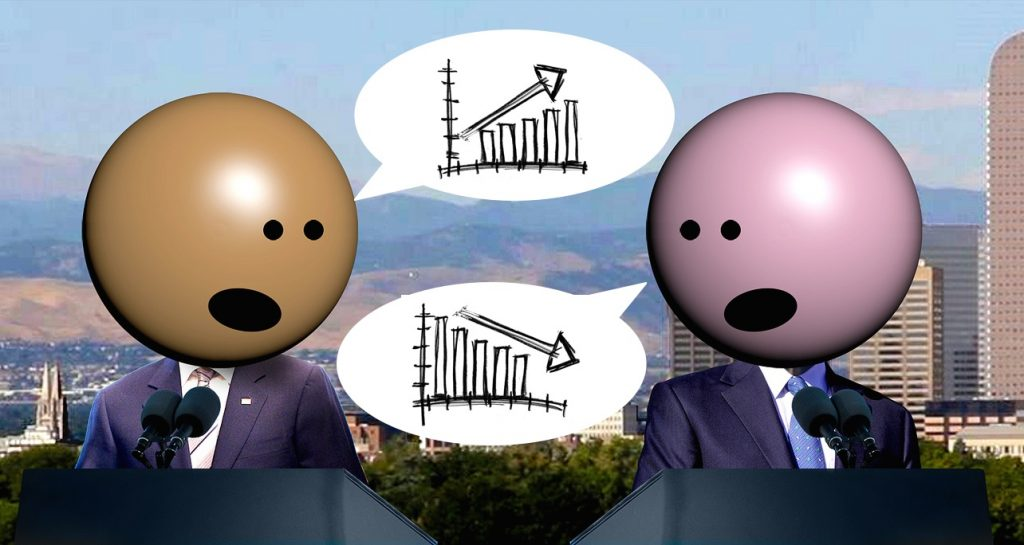 Finanssipolitiikka ja rahapolitiikka
Finanssipolitiikassa päätetään
Rahapolitiikassa päätetään yleisestä korkotasosta.
verotuksen tasosta
valtion lainanotosta tai lainanmaksusta
tulonsiirroista (esim. opintotuki) ja niiden tasosta.
Valtion olisi hyvä säästää nousukaudella ja tuhlata laskukaudella.
Valtion säästämisen ja tuhlaamisen ajankohdan säätämisellä yritetään pitää talouskasvu tasaisena. Tätä kutsutaan finanssipolitiikaksi.
Säästäminen nousukaudella vähentää kysyntää, jolloin talous ei ylikuumene eikä inflaatio nouse liian korkeaksi.
Laskukaudella tuhlaaminen ylläpitää kysyntää. Kysynnän ylläpitäminen vahvistaa talouskasvua ja estää sen, ettei talous heikkene liian voimakkaasti. Samalla voidaan vaikuttaa siihen, ettei työttömyys nouse liian korkeaksi.
Tuhlaamisen avulla varmistetaan, että riittävät peruspalvelut voidaan taata myös laskukauden aikana.
Pohdi, miksi seuraavat asiat tapahtuvat yleensä talouden laskukauden aikana.
A. Valtio käynnistää rakennushankkeita.
Rakennushankkeet työllistävät, mikä hillitsee työttömyyden kasvua.
Rakennusalalla on paljon erilaisia alihankkijoita, joten positiiviset talousvaikutukset heijastuvat laajalle.
Laskusuhdanteen aikana rakennuskustannukset ovat yleensä matalammat kuin noususuhdanteen aikana.
B. Keskuspankki laskee korkotasoa.
Korkotason laskun myötä yritysten ja kotitalouksien lainanhoitomenot laskevat. Silloin niille jää enemmän rahaa kuluttaa, mikä lisää kysyntää. Kysynnän kasvu puolestaan ehkäisee tai hillitsee talouden laskua.
Korkotason laskun myötä yritykset uskaltavat ottaa helpommin lainaa investointeihin. Esimerkiksi tehtaan kunnostaminen tai rakentaminen tuo työtä monille ihmisille.